Учебная Сеть для Стран Переходного периода
Рассказывая историю - почему инвестирование в иммунизацию является приоритетом для нашей страны
Часть 1: Примеры ключевых тезисов и вспомогательных данных для различных инвестиционных потребностей
Примечание: эта презентация в значительной степени опирается на материалы из Библиотеки по поддержке иммунизации ВОЗ, а также на другие работы. На этом собрании будут доступны копии материалов из Библиотеки по поддержке иммунизации.
Назначение презентации
Цель: обеспечить членов Учебной сети для стран переходного периода (LNCT) набором тезисов для дискуссий в поддержку увеличения (или, по крайней мере, поддержания) инвестиций в иммунизацию

Некоторые материалы намеренно повторяются, поскольку их можно использовать для разных дискуссий 

Слайды предназначены для выбора и адаптации к разным аудиториям (например, MOF, парламентариев и др.) и контекстам

Необходим Ваш вклад: полезно ли это? Можно ли это улучшить, чтобы быть более полезным для ваших нужд и вашей работы?
www.lnct.global | 2
Учебная Сеть для Стран Переходного периода
Почему иммунизация является важной инвестицией?
Платформа пандемической готовности
Отправная точка для оказания медицинских услуг
Снижение будущей бремени на систему здравоохранения
Повышение производительности
Улучшение здоровья, снижение смертности
Улучшенные познания, уровень образования, питание
Самая эффективная инвестиция в здравоохранении
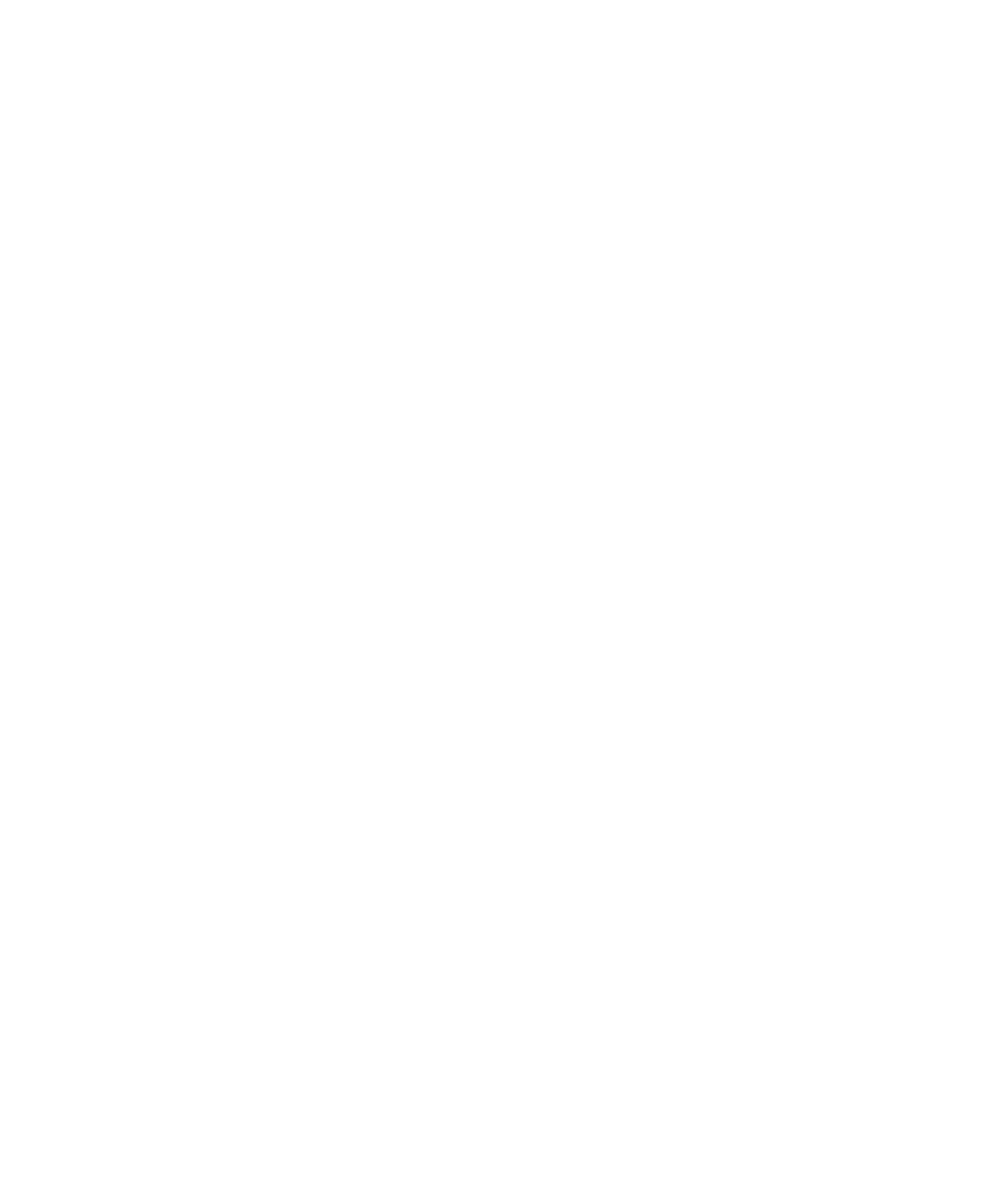 Ориентированное на интересы малоимущих
По материалам: Palu, T. (2016). 
Sustainable Immunization Through Universal Health Coverage. World Bank SAGE Meeting.
Учебная Сеть для Стран Переходного периода
Почему потребность в иммунизации может увеличиться со временем?
Быстрое увеличение со-финансирования вакцин во время перехода от поддержки Гави

Модернизация цепи поставок

Введение новых вакцин

Другие меры по улучшению охвата, досягаемости определенных групп населения

Растущая возрастная когорта

Больше внимания к адекватному финансированию операционных расходов
4 | www.lnct.global
Учебная Сеть для Стран Переходного периода
В слайдах 6-32 представлены примеры ключевых тезисов и данных для поддержки инвестиций, вкладываемых в иммунизацию, с трех точек зрения: ЗДОРОВЬЕ, ЭКОНОМИЧЕСКИЙ РОСТ И ЭФФЕКТИВНОСТЬ
www.lnct.global | 5
Если те кто, принимает у вас решения, больше всего заинтересованы в улучшении ЗДОРОВЬЯ И ВЫЖИВАНИЯ РЕБЕНКА
Ключевой  тезис
Иммунизация ведет к улучшению здоровья и уменьшению смертности
Сегодня иммунизация от смертельных заболеваний уже предотвращает от 2 до 3 миллионов смертей ежегодно. Еще больше жизней можно было бы спасти в случае еще большего охвата существующими вакцинами. Большинство из этих спасенных жизней - дети.

Будет продолжаться разработка новых, спасающих жизни вакцин, которые будут важны для нашей страны.

Иммунизация может сделать возможной полное искоренение опасных болезней. 

Например, она привела к искоренению оспы в 1979 году и благодаря ей недалеко и искоренение полиомиелита - в 1988 году ежегодно было зарегистрировано 350 000 новых случаев (дикого полиомиелита), и эта цифра снизилось до 37 к 2016 году и до 16 в 2017 году (по состоянию на 4 декабря 2017 года).
http://polioeradication.org/polio-today/polio-now/
http://www.who.int/campaigns/immunization-week/2017/infographic/en/
http://www.who.int/csr/disease/smallpox/en/
| 7
Учебная Сеть для Стран Переходного периода
Key Message
Ключевой  тезис
Иммунизация является отправной точкой предоставления медицинских услуг
Схема иммунизации требует несколько точек контакта матери и ребенка с медучреждением, особенно в первый год жизни

Например, вакцины  скоро после рождения, на 6 неделе, на 8 неделе, на 10 неделе, на 14 неделе жизни, на 6 месяце, 9 месяце, 12 месяце

Иммунизация представляет собой платформу для интеграции других служб здравоохранения, включая, например, витамин А, дегельминтизацию, планирование семьи

Услуги по иммунизации основаны на сильных услугах первичной медико-санитарной помощи
www.lnct.global | 8
Учебная Сеть для Стран Переходного периода
Пример - иммунизация вызвала искоренение черной оспы
Черная оспа является разрушительной болезнью. В среднем умирало 3 из 10 человек, заразившихся черной оспой. Черная оспа, возможно, была ответственна за 300 миллионов смертей в 20 веке.
 
Последний известный естественный случай черной оспы имел место в Сомали в 1977 году. Болезнь была объявлена ликвидированной в 1980 году после осуществления продолжительной глобальной программы по ее искоренению.

Искоренение болезни не всегда возможно, но когда оно возможно, это дает дополнительное преимущество странам, которым больше не нужно тратить на ресурсы на контроль болезни.
Фото: девочка из Бангладеша, зараженная оспой в 1973 году
Источник фотографии CDC/ Джеймс Хикс, общественное достояние, через Wikimedia Commons:  http://www.who.int/csr/disease/smallpox/en/
Учебная Сеть для Стран Переходного периода
Пример: вакцина против кори привела к 99%-ному сокращению случаев кори по сравнению с периодом до вакцинации
Корь - очень заразная и серьезная болезнь.

До введения вакцины против кори в 1963 году и широкомасштабной вакцинации корь являлась причиной примерно 2,6 миллиона смертей в год.
 
Вакцина против кори безопасна, эффективна и недорога.
 
Несмотря на существование вакцины, низкий уровень охвата в некоторых странах привел к тому, что корь по-прежнему остается одной из ведущих причин смерти детей раннего возраста во всем мире.
Фото: Ребенок с сыпью от кори
Источник фотографии CDC/NIP/Барбара Райс, общественное достояние, через Wikimedia Commons: http://www.who.int/mediacentre/factsheets/fs286/en/
Учебная Сеть для Стран Переходного периода
Пример: случаи полиомиелита упали на 99% с 1988 года
Полиомиелит является высоко инфекционным заболеванием, вызываемым вирусом. В основном им заболевают дети в возрасте до 5 лет. Один из 200 инфекционных случаев приводит к необратимому параличу. Лечения не существует, возможна только профилактика. Партнеры и страны работают над искоренением полиомиелита.
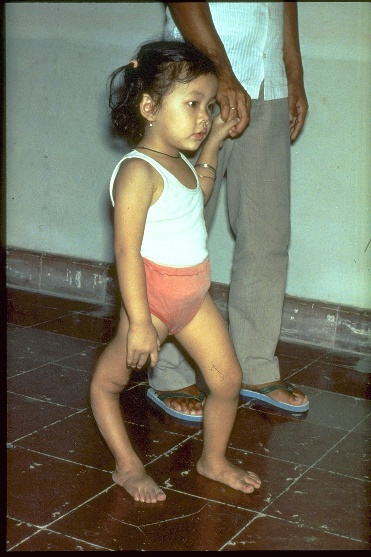 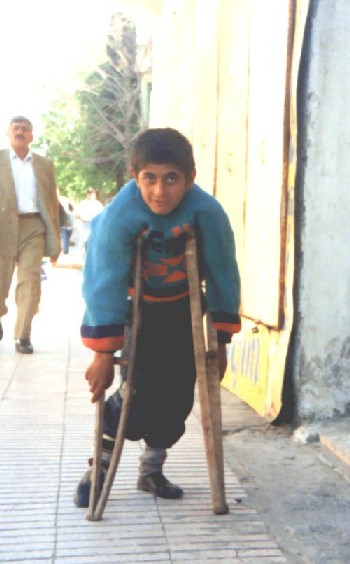 Фото 1: Выжившие после заболевания полиомиелитом во Фритауне, Сьерра-Леоне. Источник фотографии: ВОЗ, через Коалицию по иммунизации
Фото 2: Ребенок с деформированной из-за полиомиелита ногой. Источник фотографии: ВОЗ, через Закон о иммунизации.  
Фото 3: Мальчик с параличом, вызванным инфекцией полиомиелита. Источник фотографии: Европейское региональное бюро ВОЗ, через Коалицию по иммунизации.
Учебная Сеть для Стран Переходного периода
Данные
Использование данных для поддержки придания приоритетного значения здравоохранению в рамках государственного бюджета и придания приоритетного значения ПМСП в рамках здравоохранения
www.lnct.global | 12
Учебная Сеть для Стран Переходного периода
Данные
Data
Иллюстрация: «Наша страна отстает по инвестированию в здравоохранение»
Аргумент в пользу инвестиций: доля государственных расходов на здравоохранение в нашей стране в процентах от общих государственных расходов низка: почти половина среднего арифметического показателя для всех УССПП (LMIC ) и намного меньше, чем в наших соседних странах
Государственные расходы на здравоохранение в процентах от общих государственных расходов
Средний  показатель страны с доходами ниже среднего уровня
Наша страна
www.lnct.global | 13
Источник:  http://apps.who.int/nha/database/Home/Index/en
Учебная Сеть для Стран Переходного Периода
Данные
Data
Иллюстрация: «Наша страна отстает по инвестированию в здравоохранение»
Аргумент в пользу инвестиций - Государственные расходы на здравоохранение в нашей стране составляют менее половины среднего показателя по странам со средним уровнем дохода и гораздо меньше показателя наших основных соседей.
Государственные расходы на здравоохранение на душу населения, 2014 год
Сосед
Средний показатель по странам со средним
 уровнем дохода
www.lnct.global | 14
Источник :  http://apps.who.int/nha/database/Home/Index/en
Учебная Сеть для Стран Переходного периода
Data
Данные
Использование данных для демонстрации того, что иммунизация вашей страны дает очевидные результаты в отношении здоровья (и ещё больше нужно сделать) (1/2)
www.lnct.global | 15
Учебная Сеть для Стран Переходного периода
Данные
Data
Использование данных для демонстрации того, что иммунизация вашей страны дает очевидные результаты в отношении здоровья (и ещё больше нужно сделать) (1/2)
www.lnct.global | 16
Учебная Сеть для Стран Переходного периода
Данные
Data
Примеры из стран УССПП по использованию данных для демонстрации того, что иммунизация в их странах дает очевидные результаты
www.lnct.global | 17
Учебная Сеть для Стран Переходного периода
Данные
Data
Подкрепляющие сведения из литературных источников
Заметьте, что мы смогли бы добавить еще несколько примеров. Являются ли они наиболее эффективными в качестве страновых  или глобальных исследований?
www.lnct.global | 18
Учебная Сеть для Стран Переходного периода
Если те кто, принимает у вас решения, больше всего заинтересованы в ЭКОНОМИЧЕСКОМ РОСТЕ И СНИЖЕНИИ УРОВНЯ БЕДНОСТИ
Ключевой  тезис
Key Message
Иммунизация приносит большие экономические выгоды
Анализ рентабельности инвестиций дает количественную оценку выгод, получаемых от иммунизации, в денежном выражении.
Недавнее исследование показывает, что каждый $ 1, инвестированный в иммунизацию, приносит...
Эти доходы от инвестиций состоят из:
Экономии затрат на лечение
Экономии затрат на обращение за лечением
Предотвращенные потери в виде зарплаты сиделки
Предотвращенные потери с точки зрения производительности по причине болезни и преждевременной смерти 

Наибольшие выгоды имеются в производительности.
выгоду в 16 $
Эти анализы показывают, что иммунизация – это отличная инвестиция. Сравнительный анализ показывает, что иммунизация является одним из видов  инвестиций в развитие с наиболее выгодным вложением денег
| 20
Источник:  Sachi et al. Return on Investment from Childhood Immunizations in Low- and Middle- 
Income Countries, 2011-20, Health Affairs, February 2016.
Учебная Сеть для Стран Переходного периода
Ключевой  тезис
Key Message
Иммунизация ведет к улучшению познания, уровня образования и питания
Исследования показали, что защита от болезней, которую предлагает иммунизация, ведет к улучшению познания и достижению более высокого уровня образования, что приводит к более высокой производительности и экономическому росту в долгосрочной перспективе.

Иммунизация также улучшает состояние питания, что в свою очередь приводит к улучшению здоровья, результатов образования и перспектив трудоустройства.
www.lnct.global | 21
Учебная Сеть для Стран Переходного периода
Ключевой  тезис
Key Message
Иммунизация является медицинской помощью, ориентированной на нужды малоимущих
Иммунизация достигает большую часть малоимущих семей, чем большинство других видов медицинской помощи.

Расходы на здравоохранение и потеря заработной платы по причине болезней, предотвращаемых иммунизацией, вгоняют многие семьи в нищету.

Предотвращая эти потери, иммунизация обеспечивает своего рода защиту от финансовых рисков, особенно для малоимущих.
www.lnct.global | 22
Учебная Сеть для Стран Переходного периода
Ключевой  тезис
Key Message
Иммунизация является основным компонентом прогресса в направлении всеобщего охвата здравоохранением (UHC)
Всеобщий охват здравоохранением означает обеспечение того, чтобы каждый человек имел доступ к качественным медицинским услугам без финансовых трудностей или риска обнищания.

Иммунизация является одним из наиболее рентабельным медицинским мероприятием, спасающим жизни. 

Обеспечение досягаемости и доступности иммунизации путем включения ее в пакет основных услуг или пакет льгот национальной системы медицинского страхования является важным шагом на пути к достижению всеобщего охвата медико-санитарными услугами
Источник: Immunization Financing Resource Guide (2017). Available at: http://www.immunizationfinancing.org/en/immunization-fundamentals/universal-health-coverage-and-immunization-financing#!
www.lnct.global | 23
Учебная Сеть для Стран Переходного периода
Ключевой  тезис
Key Message
Сильные программы иммунизации являются платформой для обеспечения готовности к пандемии (1/2)
Крупные вспышки болезней могут нанести серьезный вред экономике и замедлить рост, подрывая торговлю, туризм, производство, транспорт.

Эпидемия SARS 2003 года, возможно, стоила Гонконгу более 1% своего ВВП в том году. *

Иммунизация может непосредственно предотвратить вспышки некоторых заболеваний, включая желтую лихорадку, холеру, менингит, корь и японский энцефалит, против которых уже существуют вакцины.
*Brahmbhatt, Milan; Dutta, Arindam. 2008. On SARS Type Economic Effects During Infectious Disease Outbreaks. Policy Research Working Paper; No. 4466. World Bank, Washington, DC. © World Bank. https://openknowledge.worldbank.org/handle/10986/6440
www.lnct.global | 24
Учебная Сеть для Стран Переходного периода
Ключевой  тезис
Key Message
Сильные программы иммунизации являются платформой для обеспечения готовности к пандемии (2/2)
Сильные программы иммунизации позволяют странам быстро реагировать, когда станут доступными новые вакцины против дополнительных вспышек заболеваний.

Вакцины разрабатываются против Эбола, Зика и ряда других потенциальных эпидемических заболеваний

Сильные программы иммунизации могут помочь странам реагировать на вспышки другими способами, даже на вспышки болезней, для которых нет вакцин.  

Например, инфраструктура полиомиелита в Нигерии помогла предотвратить серьезную вспышку вируса Эбола в 2014 году.
www.lnct.global | 25
Учебная Сеть для Стран Переходного периода
Использование данных для демонстрации того, что иммунизация в вашей стране дает очевидные экономические результаты (и что многое еще нужно сделать)
Данные
Data
www.lnct.global | 26
Учебная Сеть для Стран Переходного периода
Если те кто, принимает у вас решения, больше всего заинтересованы в повышении ЭФФЕКТИВНОСТИ И ЭКОНОМИЧНОСТИ
Ключевой  тезис
Key Message
Иммунизация - лучшая покупка для здоровья и она дает очевидные результаты, но нужно сделать еще больше (1 из 2)
Иммунизация является одним из наиболее рентабельных форм медицинского вмешательства.

Другими словами, ресурсы, потраченные на иммунизацию, приносят больше выгоды, чем те же ресурсы, которые тратятся на большинство других вмешательств. 
Например, исследование 2009 года, моделирующее экономическую эффективность введения ротавирусной вакцины в странах Gavi, установило, что затраты на год жизни, скорректированные по нетрудоспособности (DALY) составили бы 43 долл. США в период с 2008 по 2025 годы, что было бы очень рентабельным.
*Atherly et al. Rotavirus Vaccination: Cost-Effectiveness and Impact on Child Mortality  in Developing Countries, The Journal of Infectious Diseases, Volume 200, Issue Supplement_1, 1 November 2009, Pages S28–S38, https://doi.org/10.1086/605033
www.lnct.global | 28
Учебная Сеть для Стран Переходного периода
Ключевой  тезис
Key Message
Иммунизация – лучшая инвестиция и она дает очевидные результаты, но нужно сделать еще больше (2 из 2)
С появлением новых поставщиков и благодаря международным усилиям по формированию рынков, цены на многие вакцины снизились, что сделало их еще более рентабельными.

Например, вакцина «пятивалентная» пять-в-одном стоила 3,60 долл. США за дозу через службу закупок ЮНИСЕФ в 2005 году. В 2017 году она уже доступна за 0,85 долл. США за дозу. 

В предстоящие годы ожидается большая конкуренция и выбор.

Производители заключили ценовые соглашения, чтобы продолжить поддерживать доступные цены после перехода GAVI.
www.lnct.global | 29
Учебная Сеть для Стран Переходного периода
Key Message
Ключевой  тезис
Иммунизация ведет к сокращению будущей бремени на систему здравоохранения
Предотвращая инфекционные заболевания, иммунизация может высвободить ограниченные ресурсы здравоохранения для решения других приоритетов, включая неинфекционные болезни.
www.lnct.global | 30
Учебная Сеть для Стран Переходного периода
Ключевой  тезис
Key Message
Программы иммунизации - это больше, чем финансирование вакцин - нам необходимо полностью финансировать операционные расходы программ и стратегий доставки
Программы зависят не только от вакцин, но и от всех элементов программы – с тем, чтобы эффективно доставлять их и отслеживать прогресс:
Системы цепи поставок 
Мониторинг и наблюдение
Планирование и поддерживающий надзор
Обучение персонала
Пропаганда 

Программы иммунизации зависят от сильных систем первичной медико-санитарной помощи
www.lnct.global | 31
Учебная Сеть для Стран Переходного периода
Data
Данные
Использование данных для демонстрации того, что иммунизация в вашей стране дает очевидные экономические результаты (и что многое еще нужно сделать)
Возможно, вы захотите рассмотреть вопрос о проведении калькуляции затрат на национальные программы, чтобы лучше понять различия в расходах и стоимости доставки вакцин с помощью различных стратегий
www.lnct.global | 32
Учебная Сеть для Стран Переходного периода
Ключевые тезиы по поддержке конкретных инвестиционных потребностей иммунизации в различных ситуациях
www.lnct.global | 33
Ситуации, в которых можно будет извлечь выгоду из конкретных тезисов по поддержке инвестиций
Представление требований перехода GAVI лицам, принимающим решения

Представление инвестиционных требований для холодовой цепи лицам, принимающим решения

Представление доказательств в пользу введения новой вакцины лицам, принимающим решения

Представление доказательств в пользу своевременного выделения бюджета на закупку вакцин

Представление лицам, принимающим решения, доказательств необходимости увеличения финансирования для улучшения охвата/справедливости распределения

Представление доказательств безопасности вакцин лицам, принимающим решения
34 | www.lnct.global
Учебная Сеть для Стран Переходного периода
Представление требований перехода GAVI лицам, принимающим решения
Ключевой  тезис
Key Message
Переход GAVI требует быстрого увеличения правительственного со-финансирования {изменить в зависимости от ситуации в вашей стране}

Переход определяется политикой приемлемости GAVI: сроки не подлежат обсуждению 

Поддержка GAVI помогла стране внедрить X спасающих жизни вакцин  

Этим вакцинам характерна высокая отдача от инвестиций

Изъятие вакцины из текущего графика будет иметь отрицательные, потенциально более дорогостоящие, медицинские и экономические последствия 

Необходимо поддерживать или увеличивать охват и справедливость распределения, что потребует дополнительных ресурсов 

Покажите прогнозируемые бюджетные требования в течение следующих нескольких лет
www.lnct.global | 35
Учебная Сеть для Стран Переходного периода
Ключевой  тезис
Key Message
Представление инвестиционных требований для холодовой цепи лицам, принимающим решения
Мы запросили $$ в 2018 году и $$ в 2019 году за инвестиции в холодовую цепь. Модернизация нашей холодовой цепи с помощью высокопроизводительного оборудования позволит:
Сократите эксплуатационные расходы, уменьшив зависимость от керосина, сменных солнечных батарей и пакетов льда

Защитить наши инвестиции в иммунизацию путем сокращения потерь вакцины (ненадежное оборудование для холодовой цепи подвергает вакцины чрезмерному нагреву/замораживанию, что приводит к дорогостоящим потерям)  

Помогут улучшить охват и справедливость распределения. Новые технологии пассивного охлаждения расширят географический охват нашей холодовой цепи, позволяя удаленным объектам безопасно хранить вакцины.
www.lnct.global | 36
Учебная Сеть для Стран Переходного периода
Ключевой  тезис
Key Message
Представление доказательств в пользу введения новой вакцины лицам, принимающим решения
XX вакцина сократит заболеваемость и смертность до YY и ZZ

XX вакцина сэкономит $$$ ежегодно благодаря сокращению числа амбулаторных посещений и госпитализаций

Наш анализ показывает, что вакцина очень экономична

XX вакцина будет стимулировать экономический рост за счет повышения производительности

XX вакцина рекомендуется нашей Национальной консультативной группой по иммунизации и ВОЗ

Наши соседние страны ____ и ____ уже ввели у себя эту вакцину
www.lnct.global | 37
Учебная Сеть для Стран Переходного периода
Key Message
Ключевой  тезис
Представление доказательств в пользу своевременного выделения бюджета на закупку вакцин
Закупка вакцин должна быть запланирована заблаговременно.

Служба закупок ЮНИСЕФ требуют предварительной оплаты до размещения заказа.

Задержки с выдаче средств могут привести к перебоям в поставках, что поставит детей под угрозу заболеваний, предотвращаемых вакцинацией. 

Выдача большей части средств на закупку вакцин к концу первого квартала финансового года – лучший подход
www.lnct.global | 38
Учебная Сеть для Стран Переходного периода
Ключевой  тезис
Key Message
Представление лицам, принимающим решения, доказательств увеличения финансирования для улучшения охвата/справедливости распределения
У нас есть зоны с группами с низкой иммунизацией в городских местностях, среди кочевых групп {вставьте характерные для страны детали...} 
Чтобы охватить эти группы населения, нам необходимо: (подход будет отличаться от страны к стране...)
Более общего финансирования для первичной медико-санитарной помощи?
Больше финансирования для новых вмешательств на уровне общин в определенных местах? 
Обновление холодовой цепи...?
Меры социальной мобилизации для увеличения спроса?
И т.п.
www.lnct.global | 39
Учебная Сеть для Стран Переходного периода
Ключевой  тезис
Key Message
Нам необходимо достичь высокого охвата, чтобы остановить распространение инфекционных заболеваний: как вакцины защищают наше население
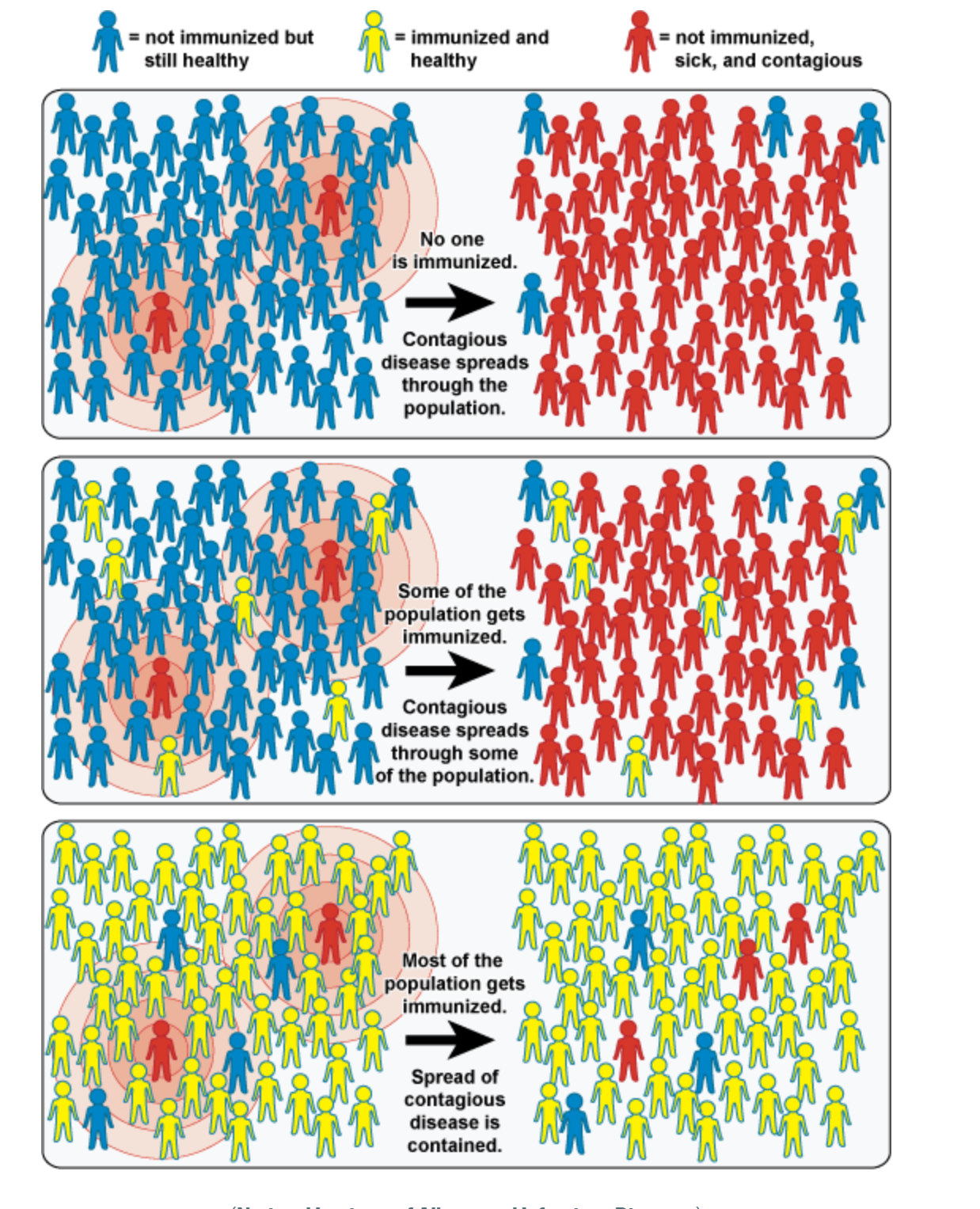 иммунизированный и здоровый
не иммунизированный, больной и заразный
не иммунизированный, но все же здоровый
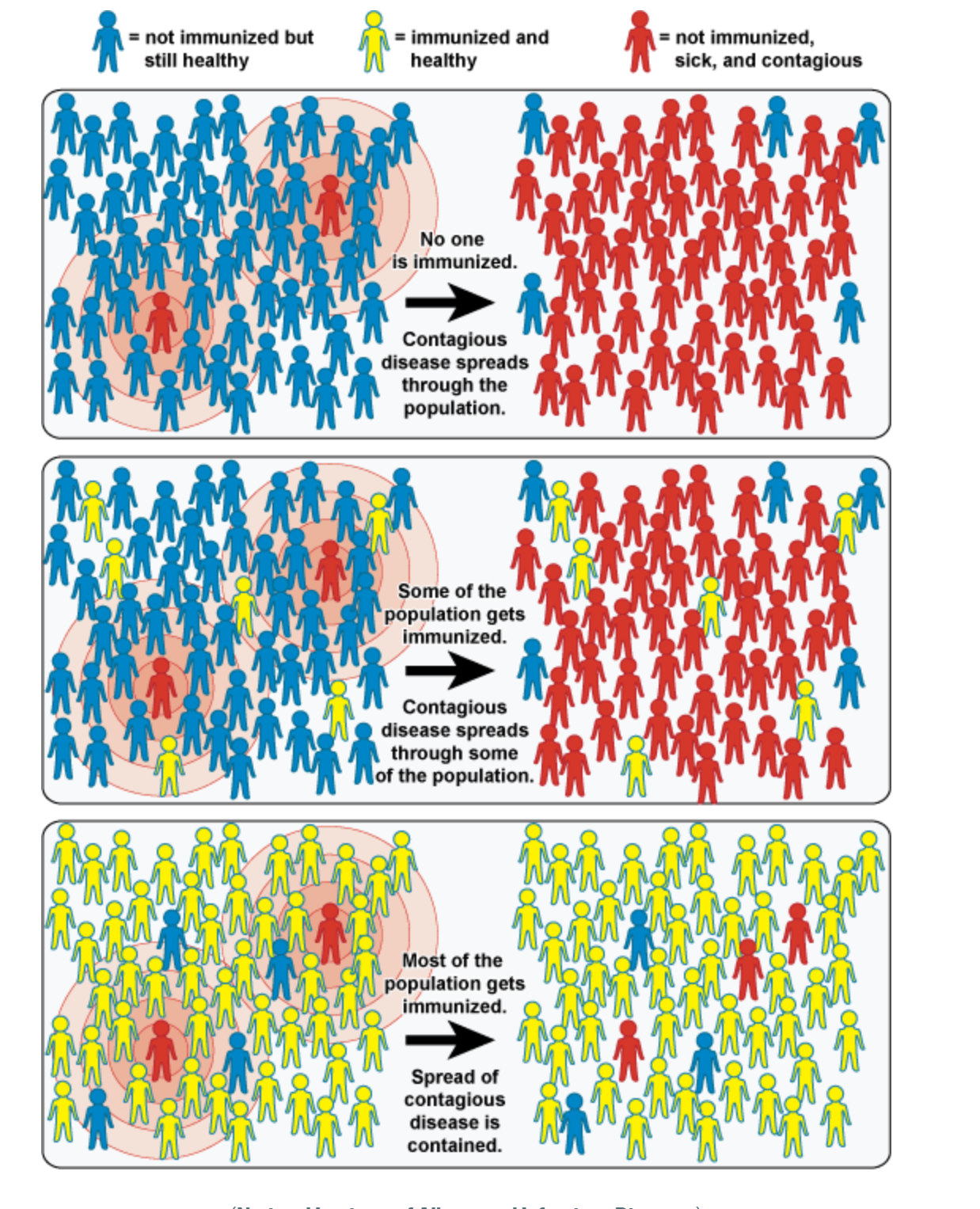 Идёт иммунизация большинства населения
Распространение инфекционных заболеваний остановлено
Источник: Национальный институт аллергии и инфекционных заболеваний
www.lnct.global | 40
Учебная Сеть для Стран Переходного периода
Ключевой  тезис
Key Message
Низкий охват означает, что инфекционная болезнь может быстро распространяться среди населения
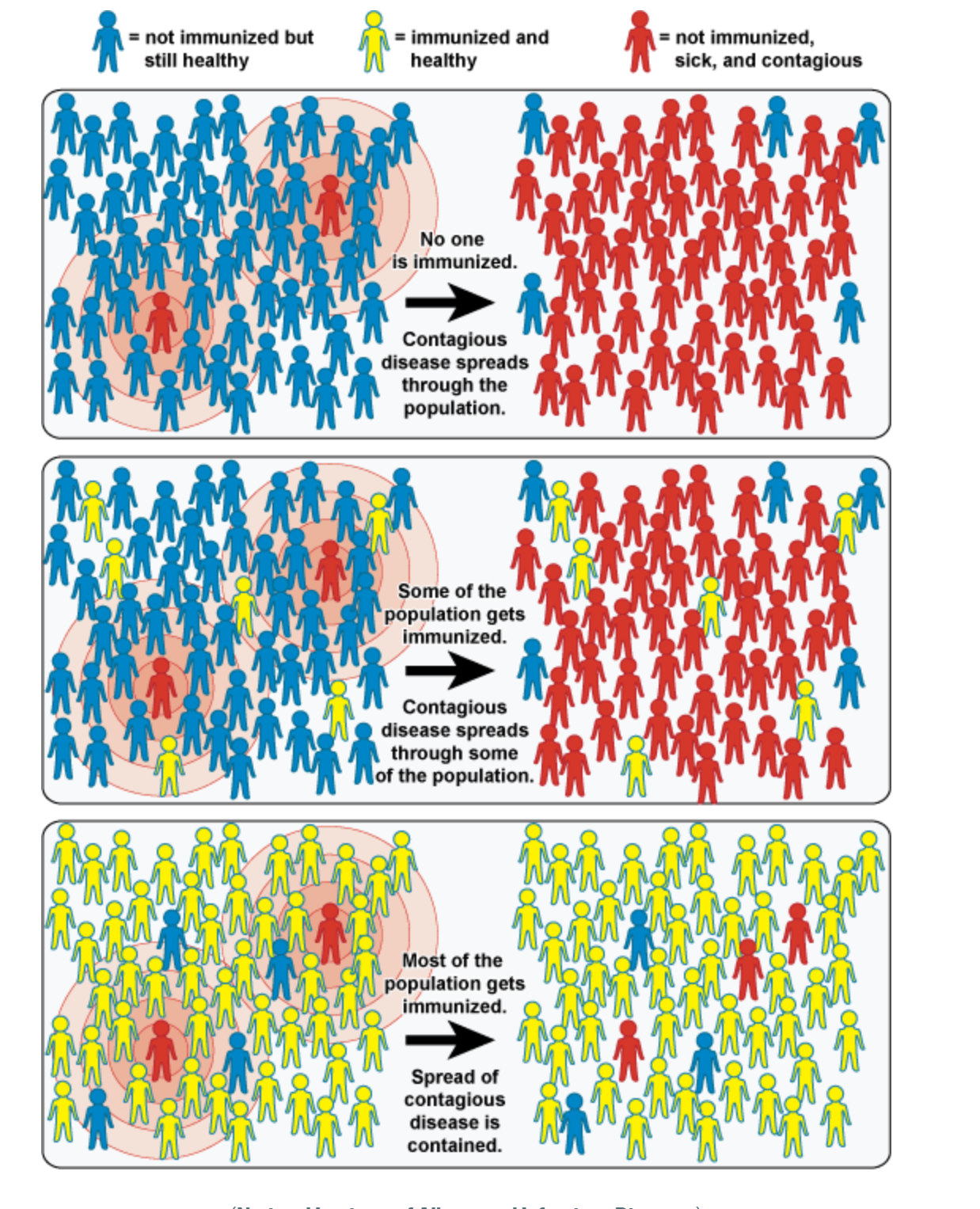 иммунизированный и здоровый
не иммунизированный, больной и заразный
не иммунизированный, но все же здоровый
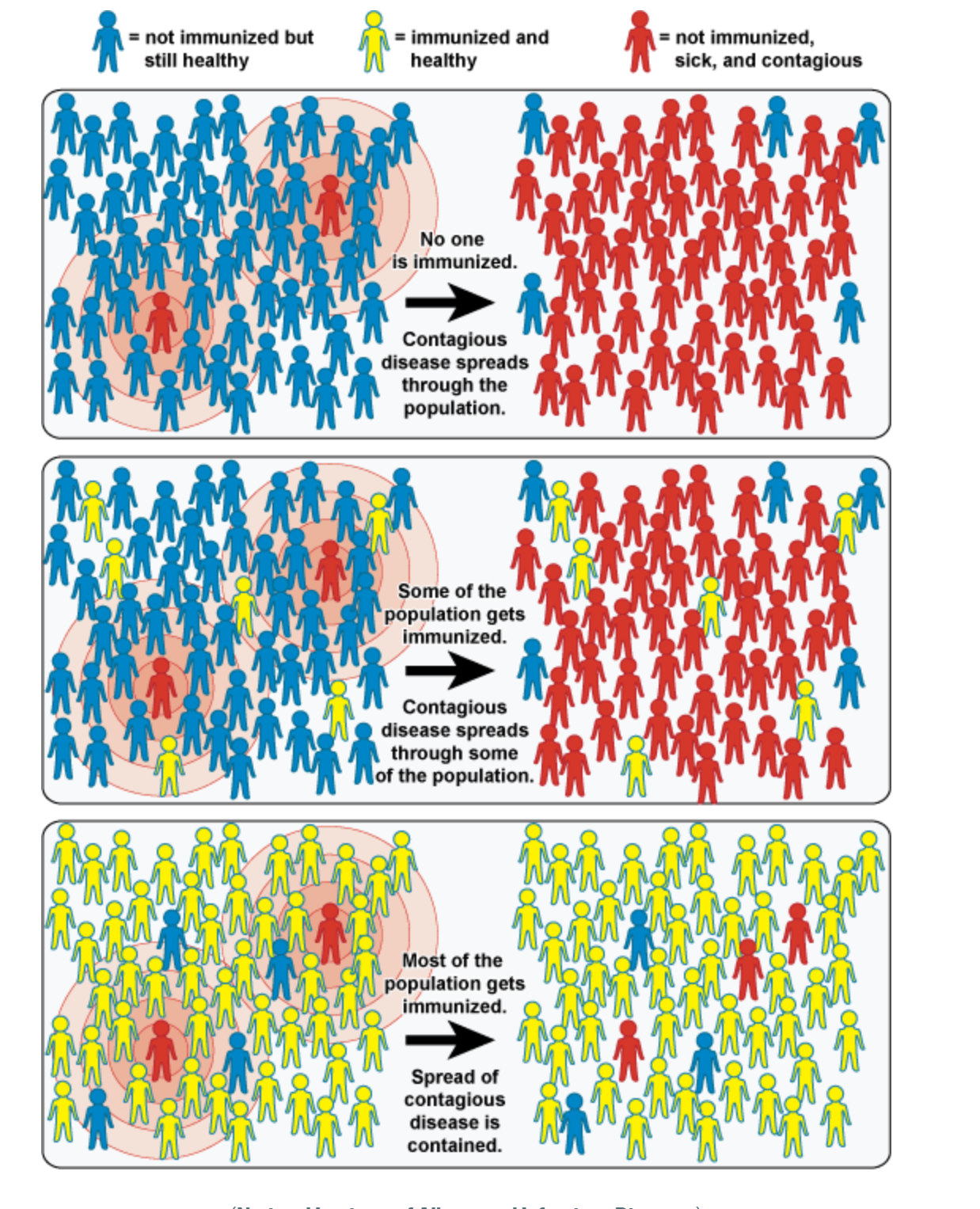 Ведется  иммунизации определенной части населения
Инфекционная болезнь распространяется среди части населения.
Источник: Национальный институт аллергии и инфекционных заболеваний
www.lnct.global | 41
Учебная Сеть для Стран Переходного периода
Данные
Data
Предоставление доказательств в пользу поддержания приверженности и финансирования в долгосрочной перспективе...
Когда программы заходили в тупик, это имело ужасные последствия ...
Япония, 1979, коклюш*
Показатели иммунизации снизились с 80% в 1974 году до 10% в 1976 году
Результат: 13,000 случаев/41 случай смертельного исхода

Бывший СССР, 1990-1999, дифтерия**
Распад служб общественного здравоохранения
Результат: 150,000 случаев/5,000 случаев смертельного исхода

Швеция, 1979-1996 годы, коклюш***
Упущение правительства в области вакцинации
Результат: 60% инфицированных в возрасте до 10 лет
Ирландия, 2000, Корь †
Отказ от вакцины
Результат: 300 случаев / 3 случая детской смертности

Вьетнам, 2013, HepB ‡
Снижение охвата после шумихи в  средствах массовой информации вокруг неблагоприятных событий, последовавших за иммунизацией пятивалентной вакциной 

Ожидаемый результат годового снижения охвата: в когорте рождения 2013 года более 17 000 будущих смертей от хронической инфекции гепатита B (рак печени, цирроз печени) и более 90,000 случаев хронических инфекций.
*  https://www.cdc.gov/vaccines/vac-gen/why.htm
** https://wwwnc.cdc.gov/eid/article/4/4/98-0404_article
***https://www.ncbi.nlm.nih.gov/pubmed/8483621
† https://www.ncbi.nlm.nih.gov/pubmed/12867830 
‡ https://www.ncbi.nlm.nih.gov/pubmed/26055296
Учебная Сеть для Стран Переходного периода
Ключевой  тезис
Key Message
Представление доказательств безопасности вакцин лицам, принимающим решения
Вакцины безопасны
Лицензирование вакцины требует исчерпывающей оценки и тестирования, чтобы убедиться, что она безопасна и эффективна.
После предварительной квалификации и лицензирования ВОЗ продолжает следить за вакциной, и любой серьезный побочный эффект тщательно исследуется.

Вакцины все еще необходимы, даже если заболевания стали редкими.

Комбинированные вакцины: 
Экономят время и деньги за счет меньшего числа посещений клиник;
Уменьшают дискомфорт для ребенка за счет меньшего количества инъекций;
Увеличивают вероятность того, что ребенок получит полный набор прививок в соответствии с национальным графиком.
Цитируется из документов, хранящихся в библиотеке ВОЗ ЕВРО по вакцинации и доверию, где имеется еще много полезных материалов. См.: http://www.euro.who.int/en/health-topics/disease-prevention/vaccines-and-immunization/publications/vaccination-and-trust-library-1
| 43
Учебная Сеть для Стран Переходного периода
Групповая работа
www.lnct.global | 44
Команды  стран сотрудничают друг с другом, чтобы разработать презентацию для убедительного обоснования инвестиций
Ваша программа нуждается в дополнительном финансировании для конкретной цели (ВЫ РЕШАЕТЕ, КАКИЕ ИМЕННО КОНКРЕТНЫЕ ПОТРЕБНОСТИ)  

Министр здравоохранения попросил вас, представить презентацию на межотраслевом совещании под председательством заместителя премьер-министра, на котором будут обсуждаться приоритеты правительства на следующие три года

Отличная возможность представить цели и потребности вашей программы (все ключевые лица, принимающие решения, будут там, например, Министерство планирования, Министерство финансов и другие)

10 минут на презентацию

Подготовьте презентацию (или набросок), в которой выделены достижения, проблемы, будущие цели и потребности, учитывая типы ключевых тезисов, которые, вероятно, будут иметь успех у этой аудитории
www.lnct.global | 45
Учебная Сеть для Стран Переходного периода
Помните!
Ссылайтесь на программные достижения
Кратко опишите инвестиционные потребности
Используйте доказательства для поддержки инвестиционных потребностей
Выражайтесь ясно, используйте простой язык, вызывайте эмоции, подбирайте тезисы, которые вызовут отзыв у лиц, принимающих решения
www.lnct.global | 46
Учебная Сеть для Стран Переходного периода
Дополнительные слайды
www.lnct.global | 47
Низкий охват - как вакцины защищают наше население
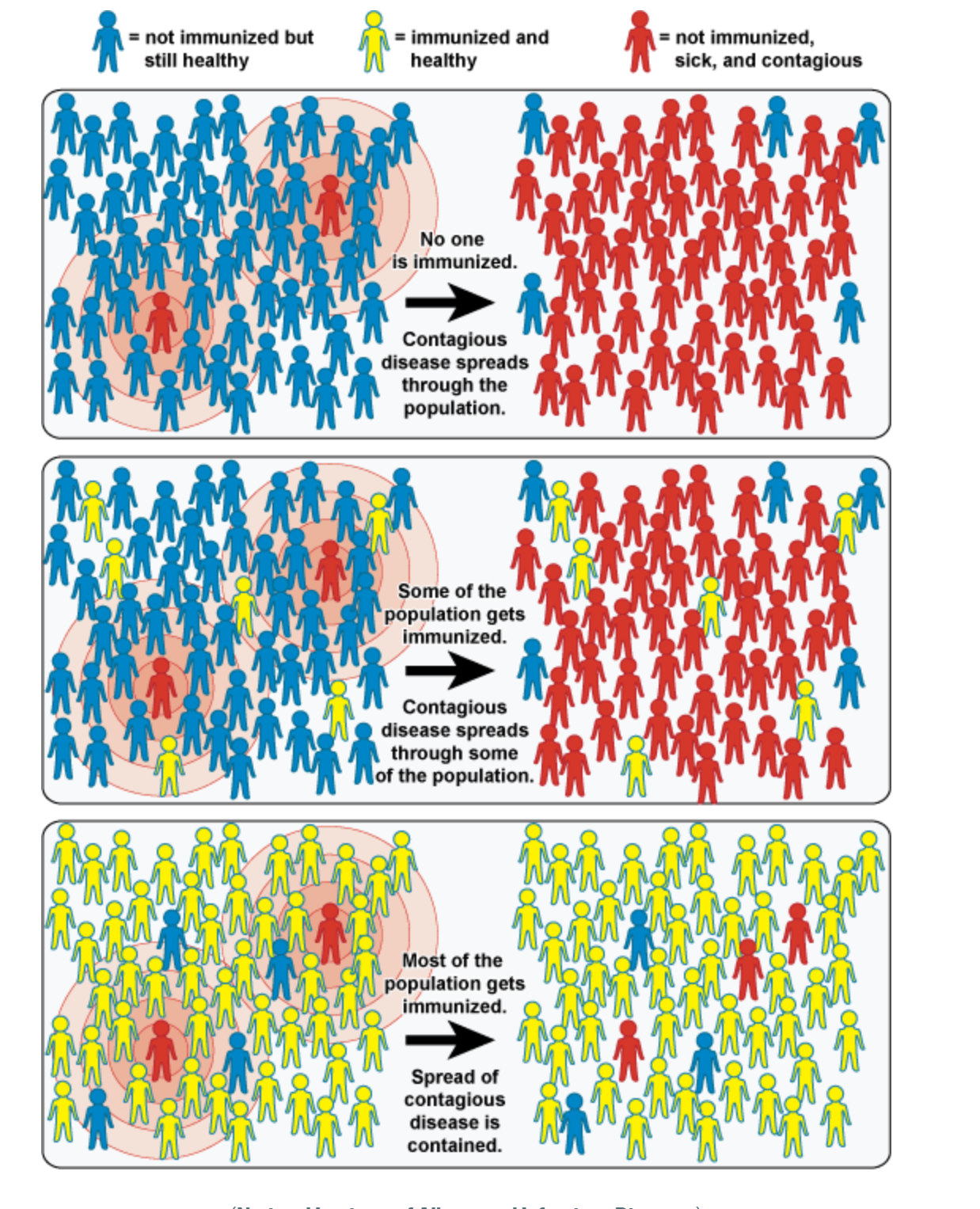 не иммунизированный, но все же здоровый
иммунизированный и здоровый
не иммунизированный, больной и заразный
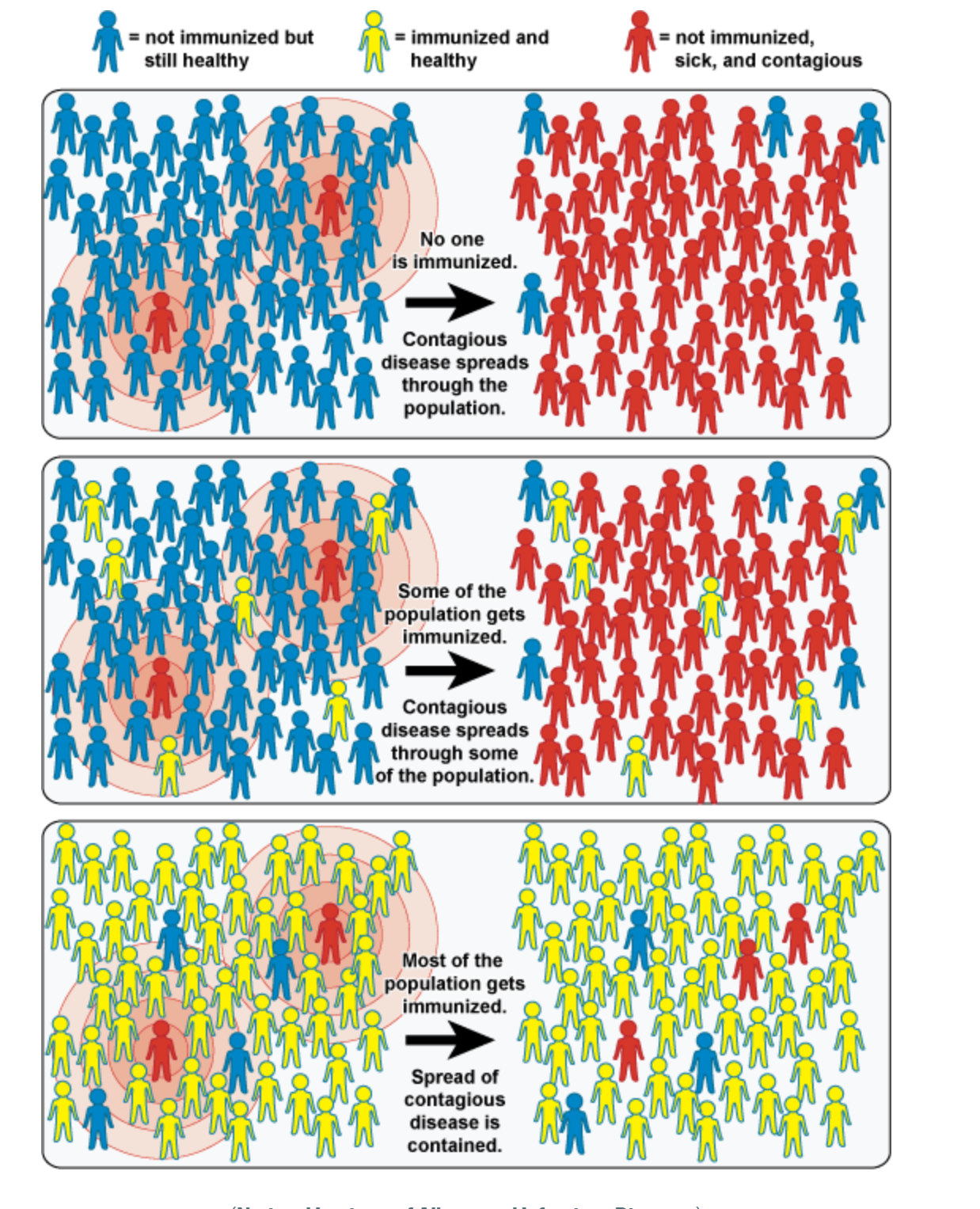 Никто не привит
Инфекционная болезнь распространяется среди населения.
Источник: Национальный институт аллергии и инфекционных заболеваний
www.lnct.global | 48
Учебная Сеть для Стран Переходного периода